Curso de direito tributário
Aula 02 – Princípios Gerais e Constitucionais do Direito Tributário; Competência Tributária; Sistema Tributário Nacional.
Princípios Gerais e Constitucionais de Direito Tributário
Princípio da Capacidade Contributiva (Art. 145, §1º, da CF/88)
§1º Sempre que possível, os impostos terão caráter pessoal e serão graduados segundo a capacidade econômica do contribuinte, facultado à administração tributária, especialmente para conferir efetividade a esses objetivos, identificar, respeitados os direitos individuais e nos termos da lei, o patrimônio, os rendimentos, e as atividades econômicas do contribuinte.

Art. 6º, LC 105/2001: As autoridades e os agentes fiscais tributários da União, dos Estados, do Distrito Federal e dos Municípios somente poderão examinar documentos, livros e registros de instituições financeiras, inclusive os referentes a contas de depósitos e aplicações financeiras, quando houver processo administrativo instaurado ou procedimento fiscal em curso e tais exames sejam considerados indispensáveis pela autoridade administrativa competente.

“(...) a progressividade deve incidir sobre todas as espécies tributárias, à luz da capacidade contributiva do contribuinte” ADI 4.762, Rel. Min. Edson Fachin”.
Súmulas  nº 589(IPTU – nº de imóveis) 656 (ITBI) e 668 (IPTU - extrafiscal.), STF e RE 854.869-AgR, Rel. Min. Cármen Lúcia, 2ª T., julgado em 25/08/2015 (ITCMD).

Modos de exteriorização
Proporcionalidade X Progressividade
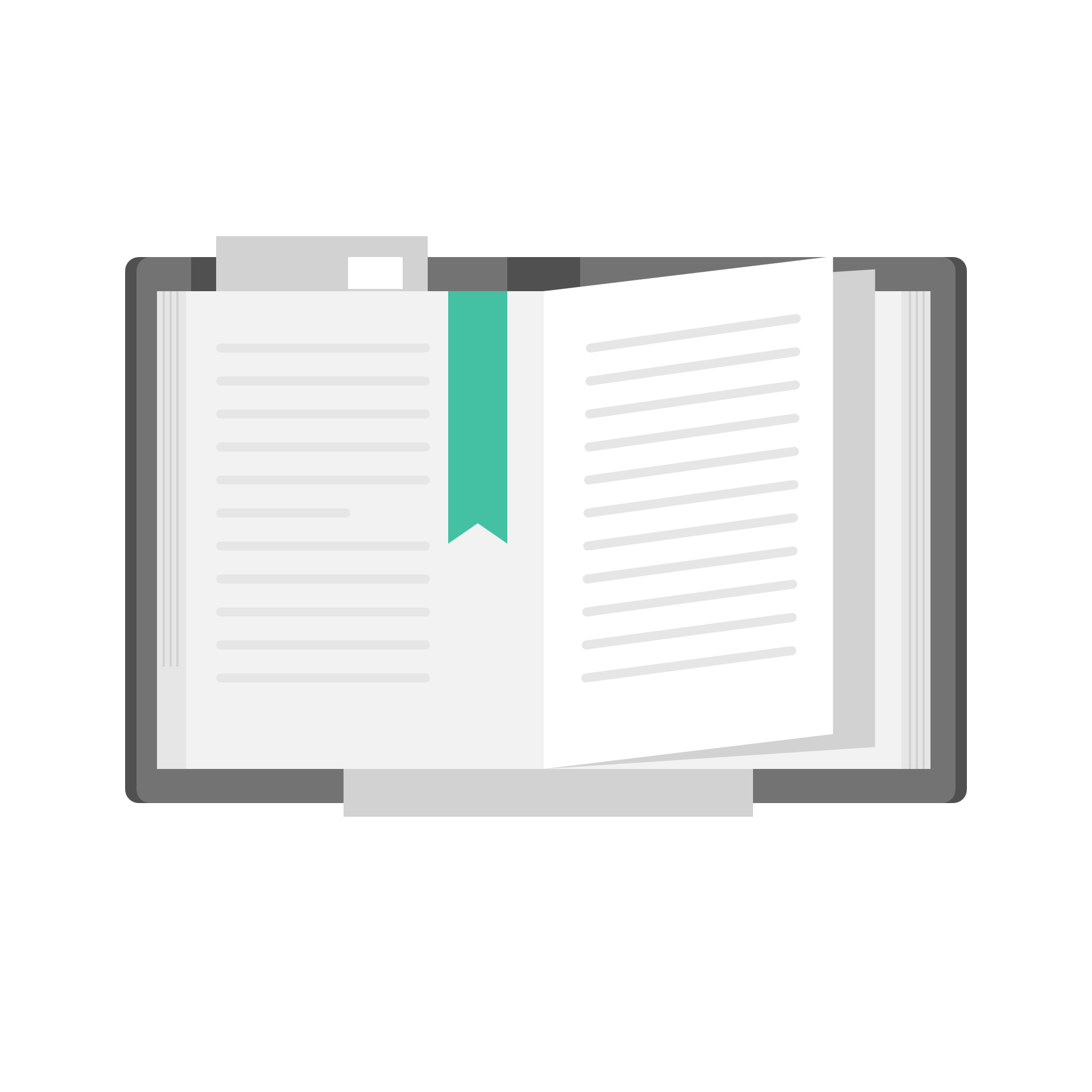 Questões
“De acordo com a CF, é vedado à Administração Tributária, visando aferir a capacidade econômica do contribuinte, identificar, independentemente de ordem judicial, o patrimônio, os rendimentos e as atividades econômicas do contribuinte.” Cesp/Cebrasp, para o cargo de Delegado de Polícia do Estado de Pernambuco, em 2016.

“Em determinado Município da Federação, foi editada lei fixando alíquotas progressivas do IPTU, em decorrência do número de imóveis de propriedade do contribuinte. Neste sentido, a lei é inconstitucional, sendo o IPTU um imposto de natureza real” - FGV, para o cargo de Auditor do Tesouro Municipal da Prefeitura de Recife/PE, em 2014.

“É constitucional a lei municipal que tenha estabelecido antes da EC n. 29/00 a progressividade das alíquotas do IPTU, exceto para o cumprimento da função social da propriedade urbana” – TJ/PR, para o cargo de Assessor Jurídico, em 2013.
Princípio da Legalidade (Art. 150, I,CF/88)
Art. 150. Sem prejuízo de outras garantias asseguradas ao contribuinte, é vedado à União, aos Estados e aos Municípios:

I – exigir ou aumentar tributo sem lei que o estabeleça

EXCEÇÕES CONSTITUCIONAIS: II, IE, IPI, IOF, CIDE-COMBUSTÍVEIS, ICMS-COMBUSTÍVEIS podem ter suas alíquotas minoradas ou majoradas, até o limite legal, por meio de atos do Executivo (Decretos, Portarias Ministeriais, Convênio no âmbito do CONFAZ para o ICMS-COMBUSTÍVEIS).

O STJ entende legítima a expedição de lei que excetue outros tributos do princípio da legalidade (Resp nº 1.586.950/RS, Rel. Min. Napoleão Nunes Maia Filho; Rel. p/ Acordão Min. Gurgem de Faria)
Princípio da Legalidade Art. 97, do CTN
Art. 97. Somente a lei pode estabelecer:
I - a instituição de tributos, ou a sua extinção;
II - a majoração de tributos, ou sua redução, ressalvado o disposto nos arts. 21, 26, 39, 57 e 65;
III - a definição do fato gerador da obrigação tributária principal, ressalvado o disposto no inciso I do § 3º do art. 52, e do seu sujeito passivo;
IV - a fixação de alíquota do tributo e da sua base de cálculo, ressalvado o disposto nos arts. 21, 26, 39, 57 e 65;
V - a cominação de penalidades para as ações ou omissões contrárias a seus dispositivos, ou para outras infrações nela definidas;
VI - as hipóteses de exclusão, suspensão e extinção de créditos tributários, ou de dispensa ou redução de penalidades.
§ 1º Equipara-se à majoração do tributo a modificação da sua base de cálculo, que importe em torná-lo mais oneroso.
§ 2º Não constitui majoração de tributo, para os fins do disposto no inciso II deste artigo, a atualização do valor monetário da respectiva base de cálculo.
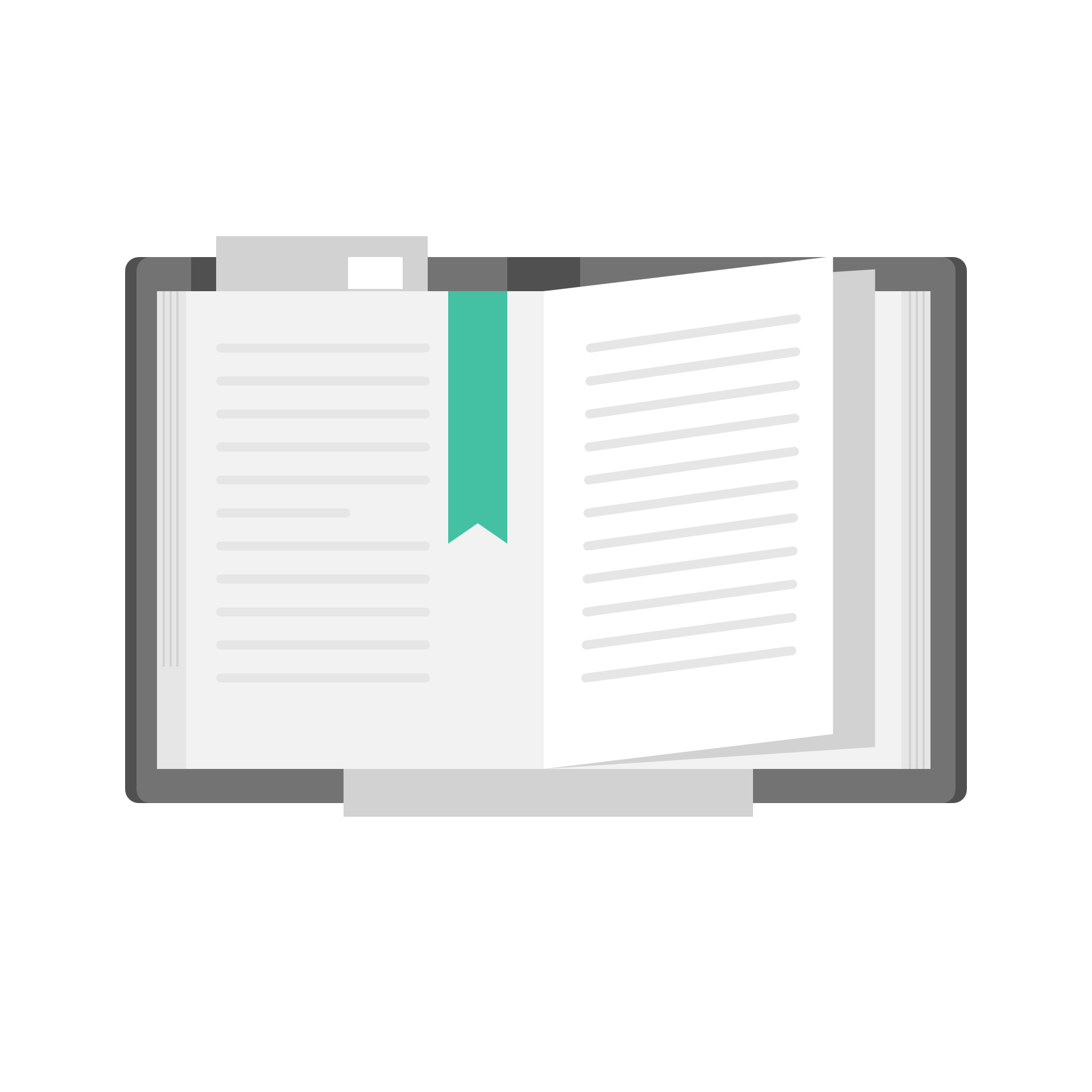 Questões
“O princípio da legalidade tributária aplica-se a todos os tributos, mas se admite a alteração da alíquota de certos impostos federais, de caráter extrafiscal, desde que sejam atendidas as condições e os limites estabelecidos em lei” – Fundatec, para o cargo de Procurador do Estado do RS, em 2015.

“A alteração de alíquotas do imposto de exportação não se submete à reserva constitucional de lei tributária, tornando-se admissível a atribuição dessa prerrogativa a órgão integrante do Poder Executivo” – Cebraspe, para o cargo de Procurador do Município de Fortaleza/CE, em 2017.

“Com origem na Magna Carta de 1215, quando desde então vigorava ‘no taxaxion without representation’ é direito fundamental do contribuinte, previsto no art. 150, I, da Constituição de 1988, que não encontra mitigação na ordem jurídica brasileira.” – UEG, PC-GO, para o cargo de Delegado de Polícia, em 2018.
Princípio da Igualdade (Art. 150, II, CF/88)
II - instituir tratamento desigual entre contribuintes que se encontrem em situação equivalente, proibida qualquer distinção em razão de ocupação profissional ou função por eles exercida, independentemente da denominação jurídica dos rendimentos, títulos ou direitos;

Correlação entre o princípio da igualdade e o princípio “pecunia non olet”

Art. 118, CTN A definição legal do fato gerador é interpretada, abstraindo-se:
I – da validade jurídica dos atos efetivamente praticados pelo contribuintes, responsáveis, ou terceiros, bem como da natureza jurídica do seu objeto ou dos seus efeitos.
Caso Prático
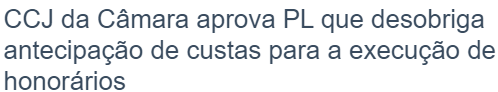 https://www.oab.org.br/noticia/61242/ccj-da-camara-aprova-pl-que-desobriga-antecipacao-de-custas-para-a-execucao-de-honorarios#:~:text=82%20(caput)%20do%20C%C3%B3digo%20de,a%20reda%C3%A7%C3%A3o%20do%20referido%20dispositivo 





ADI 6.859/RS
https://redir.stf.jus.br/paginadorpub/paginador.jsp?docTP=TP&docID=765893361
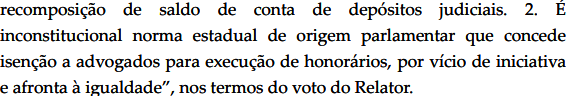 Princípio da Irretroatividade (Art. 150, III, “a”, da CF/88
O princípio da irretroatividade veda a cobrança de tributo em relação à fatos ocorridos antes da vigência da lei que os houver instituído ou majorado.

As exceções, no Direito Tributário, ficam por conta das leis interpretativas e das leis que deixem de definir uma conduta ilícita ou lhe diminua a penalidade, desde que não definitivamente julgado.

É permitida a ultratividade: aplicação, em momento futuro, de norma já revogada (vide Art. 144, do CTN).
Princípio do Não Confisco (Art. 150, IV, CF/88)
É proibido aos Entes Federados o manejo da tributação com efeitos confiscatórios.

ADI 2.078/PB – Não caracteriza-se o efeito confiscatório as taxas judiciárias cobradas com base no valor da causa, desde que haja limite estipulado.

A Corte tem firmado entendimento no sentido de que o valor da obrigação principal deve funcionar como limitador da norma sancionatória, de modo que a abusividade revela-se nas multas arbitradas acima do montante de 100%. Entendimento que não se aplica às multas moratórias, que devem ficar circunscritas ao valor de 20%. Precedentes. (STF, ARE 938.538 AgR/ES, Primeira Turma, Rel. Min. Roberto Barroso, Julgamento em 30/09/2016

Os tributos extrafiscais são tidos como exceção ao princípio do não confisco.
Princípio da Não Limitação ao Tráfego de Pessoas e Bens (Art. 150, V, da CF/88)
Art. 150. Sem prejuízo de outras garantias asseguradas ao contribuinte, é vedado à União, aos Estados e aos Municípios:
V – estabelecer limitações ao tráfego de pessoas ou bens, por meio de tributos interestaduais ou intermunicipais, ressalvada a cobrança de pedágio pela utilização de vias conservadas pelo Poder Público.

“O pedágio cobrado pela efetiva utilização de rodovias conservadas pelo Poder Público, cuja cobrança está autorizada pelo inciso V, parte final, do art. 150 da Constituição de 1988, não tem natureza jurídica de taxa, mas sim de preço público” ADI nº 800, Rel. Min Teori Zavascki.
Princípio da Uniformidade Geográfica (Art. 151, I, da CF/88)
“Art. 151 É vedado à União:
I – instituir tributo que não seja uniforme em todo o território nacional ou que implique distinção ou preferência em relação a Estado, ao Distrito Federal, ou a Município, em detrimento de outro, admitida a concessão de incentivos fiscais destinados a promover o equilíbrio do desenvolvimento socioeconômico entre as diferentes regiões do país.

“Uma importante exceção ao princípio da uniformidade geográfica é a concessão de incentivos fiscais destinados a promover o equilíbrio do desenvolvimento socioeconômico entre as diferentes regiões do país” – Fundep, para o cargo de Advogado da Câmara Municipal de São Lourenço/MG, em 2016.
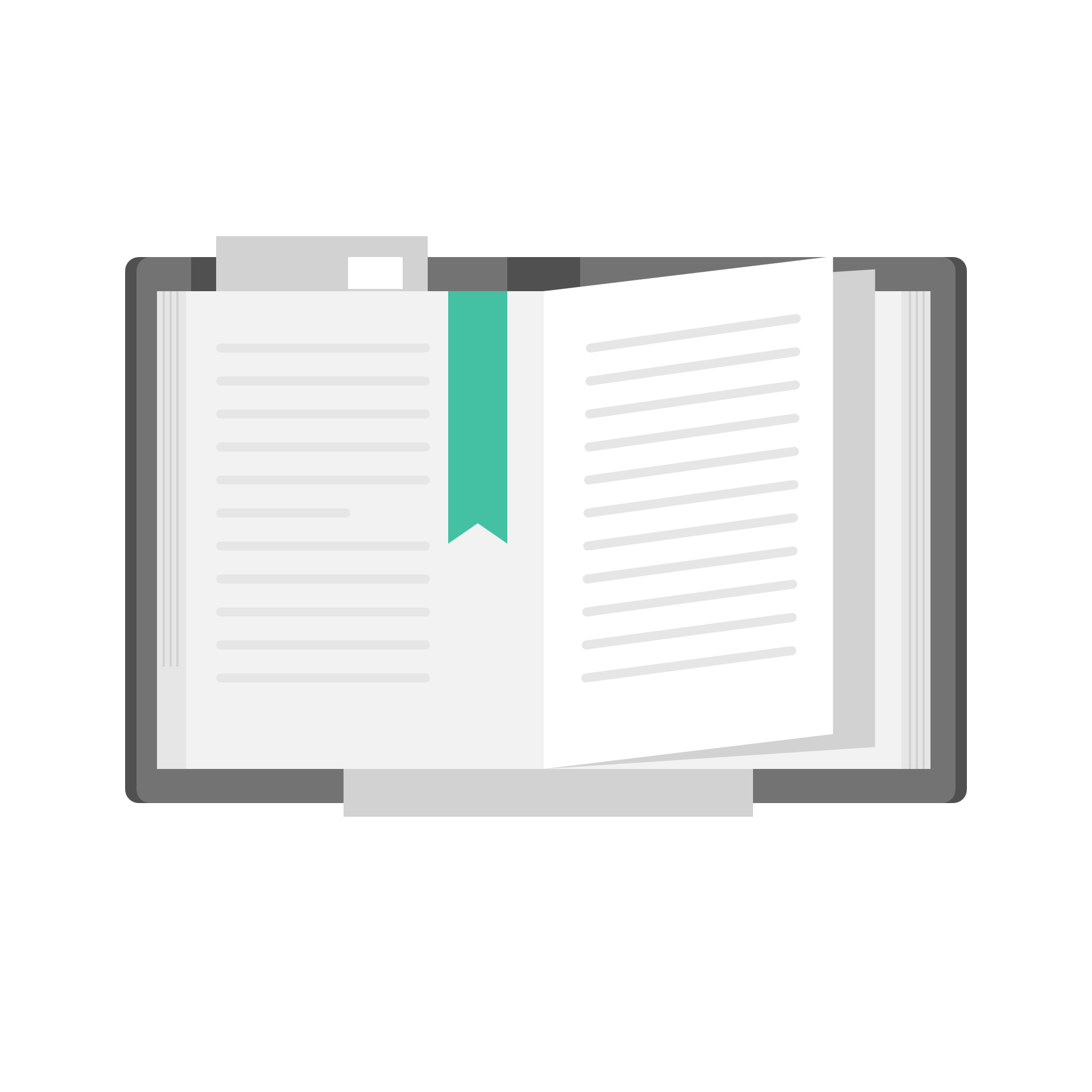 Princípio da Isonômica Tributação da Renda nos Títulos da Dívida Pública e nos Vencimentos dos Funcionários Públicos
Art. 151 É vedado à União:
II - tributar a renda das obrigações da dívida pública dos Estados, do Distrito Federal e dos Municípios, bem como a remuneração e os proventos dos respectivos agentes públicos, em níveis superiores aos que fixar para suas obrigações e para seus agentes;
Princípio da Vedação às Isenções Heterônomas
Art. 151 É vedado à União:
III - instituir isenções de tributos da competência dos Estados, do Distrito Federal ou dos Municípios.

EXCEÇÕES: Tratados internacionais (o presidente age como Chefe de Estado); Isenção de ISS para as exportações (Art. 156, §3º, II, CRFB/1988.

***Embora não seja caso de isenção, também é lícito à União conceder moratórias heterônomas, desde que também o faça com relação aos tributos de sua competência e às obrigações de direito privado (Art. 152,I, “b”, do CTN)
Princípio da Não Discriminação Baseada em Procedência ou Destino
Art. 152. É vedado aos Estados, ao Distrito Federal e aos Municípios estabelecer diferença tributária entre bens e serviços, de qualquer natureza, em razão de sua procedência ou destino.

“É vedado à União, aos Estados, ao Distrito Federal e aos Municípios estabelecer diferença tributária entre bens e serviços, de qualquer natureza, em razão de sua procedência ou destino” – MPE/PR, para o cargo de Promotor de Justiça Substituto, em 2017.
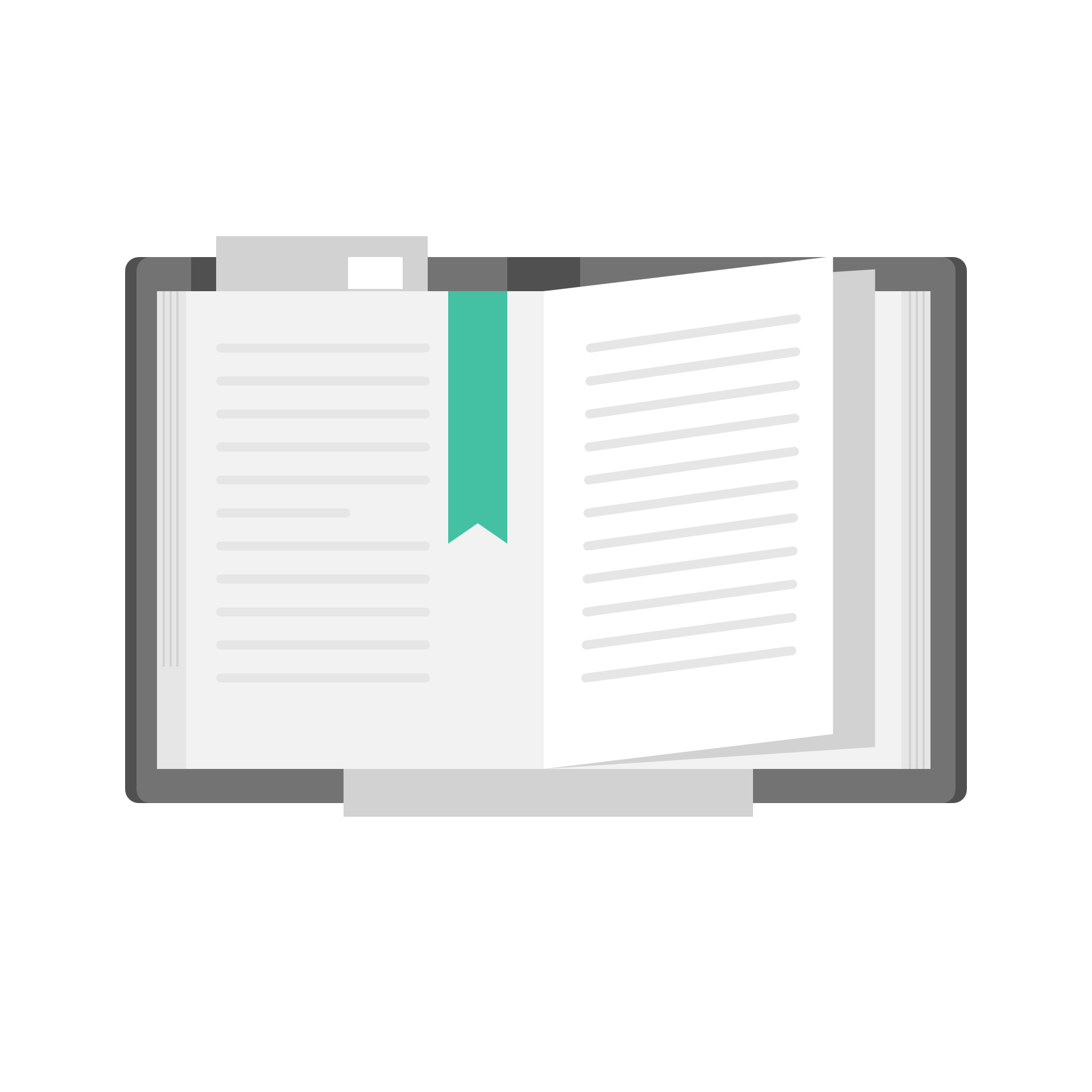 COMPETÊNCIA TRIBUTÁRIA
“A competência tributária é, em síntese, uma das parcelas entre as prerrogativas legiferantes das quais são portadoras as pessoas políticas, consubstanciada na faculdade de legislar para a produção de normas jurídicas sobre tributos.”
Paulo de Barros Carvalho, Direito tributário: linguagem e métodos, Noeses/SP, 8ª ed, p. 248.
Características da Competência Tributária
Facultatividade

Indelegabilidade

Imprescritibilidade

Inalterabilidade

Irrenunciabilidade
Competência Tributária VS Capacidade Tributária Ativa VS Parafiscalidade
Art. 7º A competência tributária é indelegável, salvo atribuição das funções de arrecadar ou fiscalizar tributos, ou de executar leis, serviços, atos ou decisões administrativas em matéria tributária, conferida por uma pessoa jurídica de direito público a outra, nos termos do § 3º do art. 18 da Constituição.
§ 1º A atribuição compreende as garantias e os privilégios processuais que competem à pessoa jurídica de direito público que a conferir.
§ 2º A atribuição pode ser revogada, a qualquer tempo, por ato unilateral da pessoa jurídica de direito público que a tenha conferido.
§ 3º Não constitui delegação de competência o cometimento, a pessoas de direito privado, do encargo ou da função de arrecadar tributos.

A parafiscalidade ocorre quando, além da delegação capacidade tributária ativa, o ente competente também destina o produto da arrecadação ao delegado.
Sistema Tributário Nacional
Sistema Tributário Nacional
Competência da União
Imposto de Importação (II)
Imposto de Exportação (IE)
Imposto sobre Produtos Industrializados (IPI)
Imposto sobre Operações Financeiras (IOF)
Imposto de Renda (IR)
Imposto Territorial Rural (ITR)
Imposto sobre Grandes Fortunas (IGF)
Imposto Extraordinário de Guerra
Impostos Residuais
Empréstimos Compulsórios
Contribuições Especiais (Sociais, CIDEs e de Interesse das Categorias Profissionais ou Econômicas)
Contribuições Residuais
Taxas
Contribuições de melhoria
Competência dos Estados
Imposto sobre Circulação de Mercadorias e Transporte Interestadual e Intermunicipal (ICMS)
Imposto sobre Transmissão Causa Mortis e Doação (ITCMD)
Imposto sobre Propriedade de Veículo Automotor (IPVA)
Contribuições Sociais para Custeio do Regime Previdenciário dos Servidores
Taxas
Contribuições de Melhoria
Competência Municipal
Imposto sobre Propriedade Predial e Territorial Urbana (IPTU)
Imposto sobre Transmissão de Bens Imóveis (ITBI)
Imposto sobre Serviços (ISS)
Contribuições Sociais para Custeio do Regime Previdenciário dos Servidores
Contribuição para o Custeio do Serviço de Iluminação Pública (COSIP)
Taxas
Contribuições de Melhoria